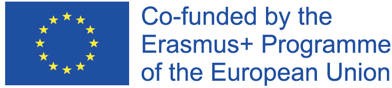 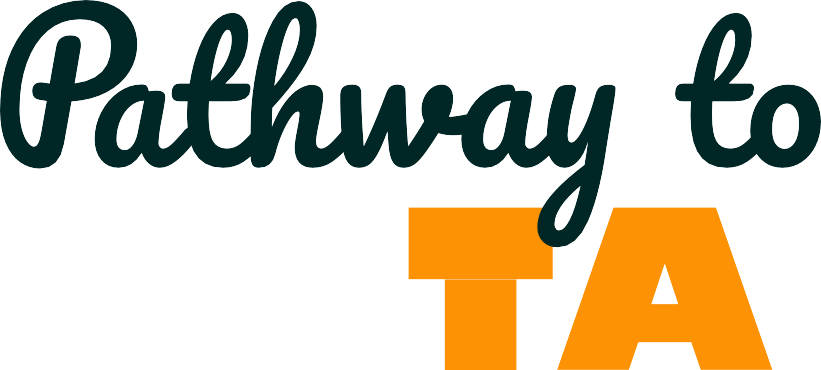 POSITION PAPER – The challenge of attracting and retaining quality employees in the hospitality Industry
This document was developed in the Pathway to Hospitality project, co-funded by the Erasmus+ programme of the European Union. The European Commission's support does not constitute an endorsement of the contents, which reflect the views only of the authors, and the Commission cannot be held responsible for any use which may be made of the information contained therein.
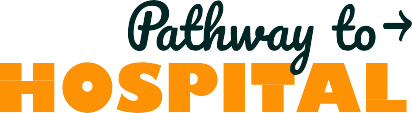 The diﬃculty of hospitality industry to attract and retain employees
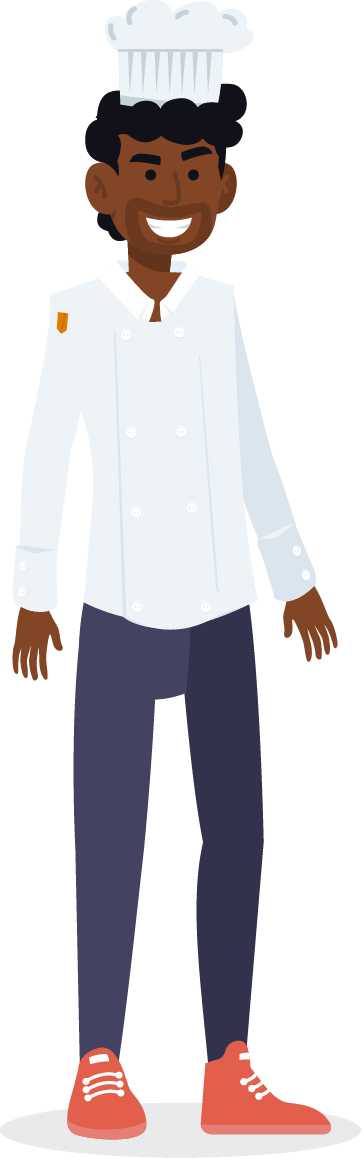 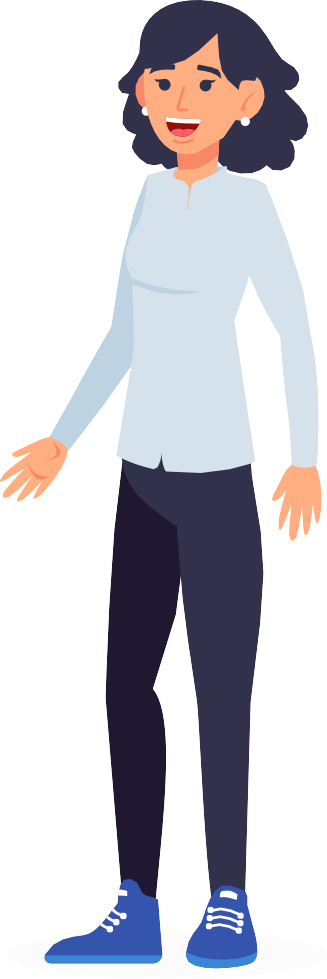 Derived from the latin word “hospes”, meaning host (one who provides lodging or entertainment for a guest or visitor), hospitality has its roots in ancient history. The ancient Greeks used the word "xenia" to deﬁne the sacred rule of hospitality: the generosity and courtesy shown to those who are far from home or associates of the person bestowing guest-friendship. Away from home, surrounded by strangers and yet feeling welcome 
(from https://hospitalityinsights.ehl.edu/hospitality-industry)
https://hospitalityinsights.ehl.edu/hospitality-industry
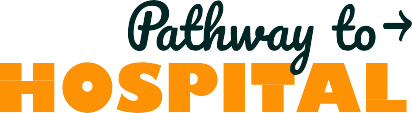 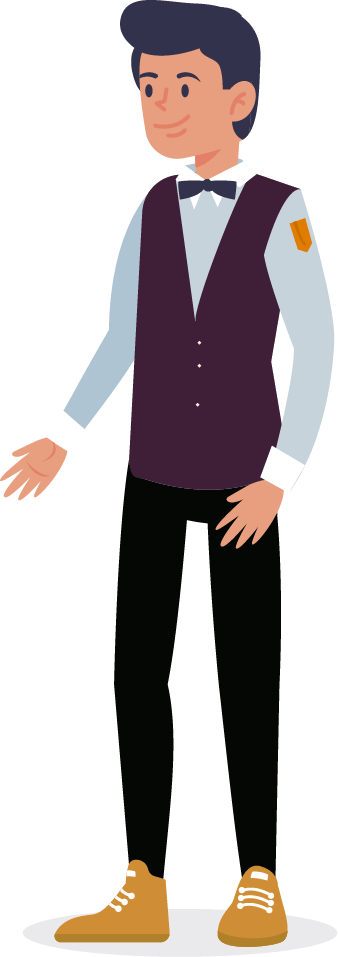 While it is easy to assume that the hospitality concept always existed, it is also important to underline that the hospitality industry can be seen as a unifying force making our world a global village. Signiﬁcantly, hospitality means helping people connect with other people – whether professionally or for leisure.

And, besides its unique human and cultural importance, the sector has a great economic power. Prior to the pandemic, Travel & Tourism (including its direct, indirect and induced im- pacts) accounted for 1 in 4 of all new jobs created across the world, 10.3% of all jobs (333 mil- lion), and 10.3% of global GDP (US$9.6 trillion). Meanwhile, international visitor spending amounted to US$1.8 trillion in 2019 (6.8% of total exports). The World Tourism Council fore- casts that, by 2029, the travel and leisure industry will account for 11.5% of the world’s GDP, while also providing jobs for more than 420 million of people
(from https://wttc.org/Research/Eco- nomic-Impact/regions)
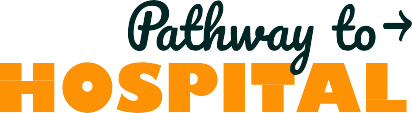 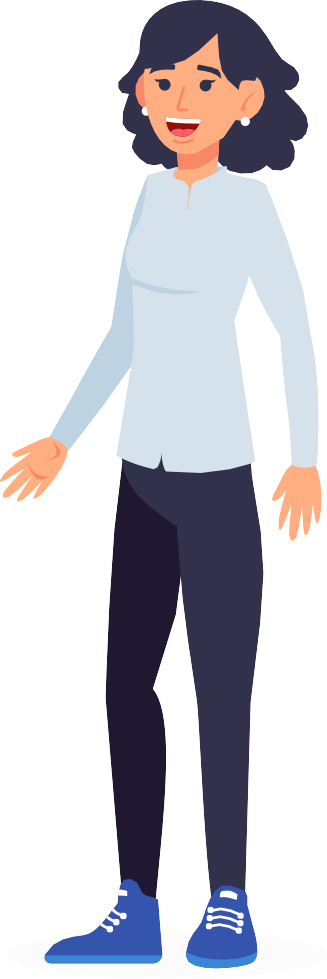 The industry is still creating jobs at the fastest rate of any sector in the economy, where many roles are becoming redundant due to the onset of Artificial Intelligence and automation. Instead, being based on human interaction and on those soft skills that are functional to it, the hospitality industry is unlikely to be inﬂuenced by automation.

At local level, all tourist structures contribute to the attractiveness of local territories. Bars, restaurants, hotels bring life to the region and structure local life. They are essential enterprises for social and economic development.

However, despite its great economic, social and cultural strength of the sector, the hospitality industry suffers from stereotypes and prejudices (described below) and is in a serious difficulty due to labour shortage problem and diﬃculty to retain the staﬀ. The Covid pandemic accelerated this issue. The diﬃculties lie in attracting back the skilled hospitality workforce who may have found work in other sectors.

Therefore, as the hospitality industry has a unique ability to create employment, attracting and retaining younger generations of hospitality professionals is a major concern of the sector.
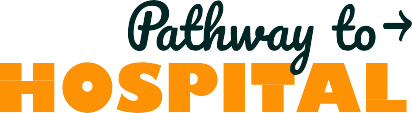 Reasons for the staﬀ shortage and
low attractiveness of the trade
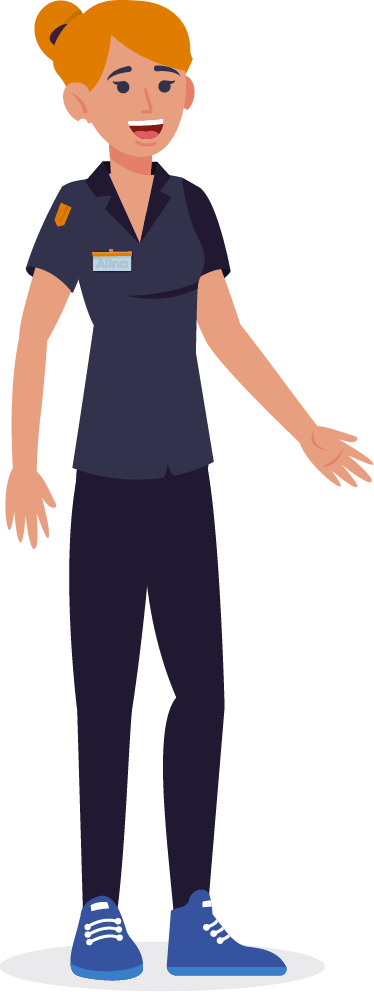 To satisfy the needs and requirements of consumers, the hospitality sector requires working conditions that are frequently characterized as unsocial and irregular working hours in the form of split shifts, weekend shifts, night shifts or during holiday periods. Moreover, the image of the sector has been penalized by a series of stereotypes and prejudices that are described below.
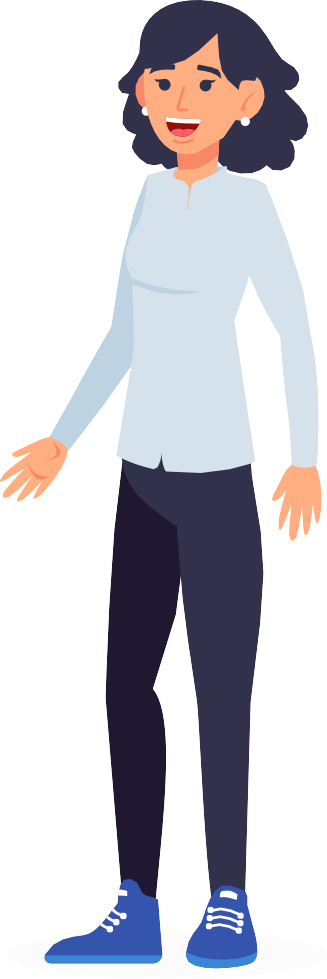 Now it is our turn as HOSPITALITY MESSENGER and representative of the sector 
to stimulate and encourage vocations. 

Although the sector is suﬀering from a dramatic crisis, entrepreneurs are ﬁnding a multitude of positive solutions to retain their employees and provide good working conditions. No one has found a "miracle" solution, but many innovative initiatives deserve to be highlighted.
It is the task of hospitality messengers to know and disseminate the measures that make thousands of employees proud to belong to this sector and their company.
Some of the prejudices with counter arguments have been listed below
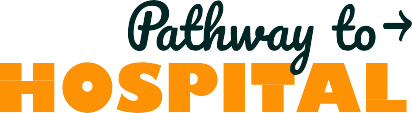 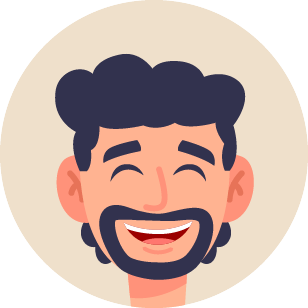 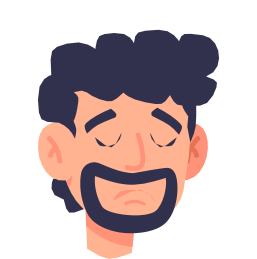 X
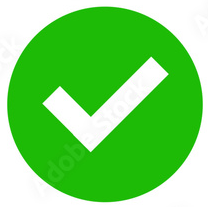 Common Prejudice
Counter argument
Employees are required to work in the weekends, at nights, and when the other people are on holidays.
Human resources management has a very bad reputation: long working hours not compatible with social and
family life, no free weekends and very few days oﬀ.
However, as better explained in the following section, the counterpart to this sacriﬁce are worth the eﬀort.
This is a very stimulating sector, where you can decide to work today in a restaurant or hotel in Rome and, six months later, in one in London or in New York. This is only possible in the hotel industry.

Managerial positions in the biggest hotels and restaurants in the world are occupied by men and women who, in the past, have worked their way up through the ranks, working all kinds of hours and tasks.

And do not forget that remuneration is generally higher than in other sectors, this is an advantage, particularly to the younger ones who want to build their own family.
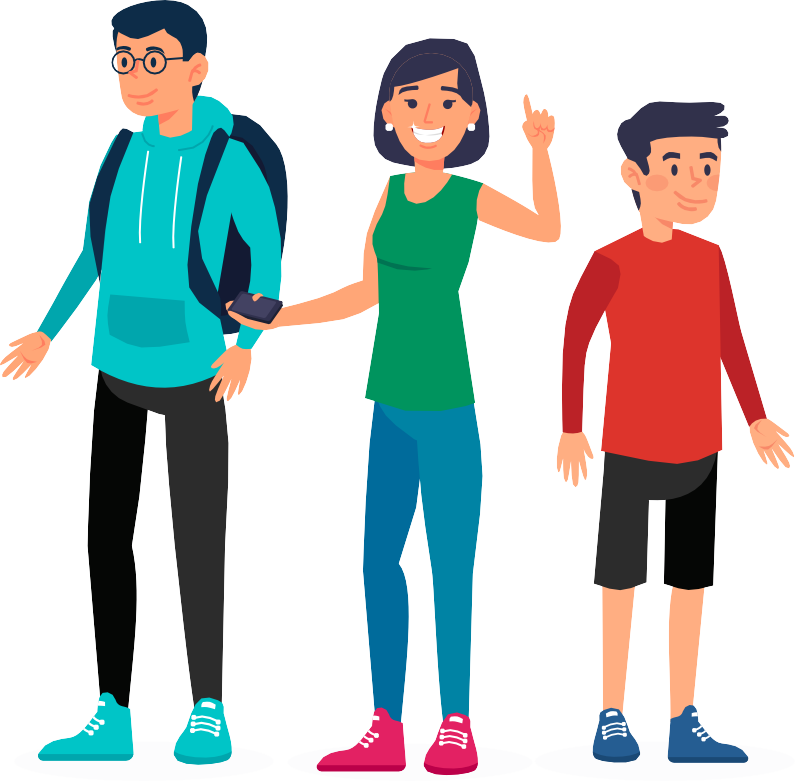 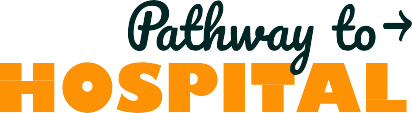 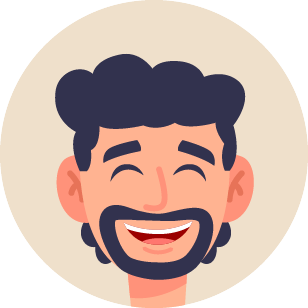 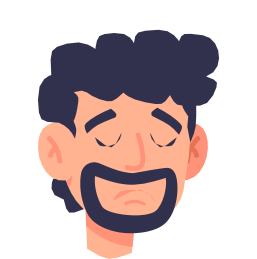 X
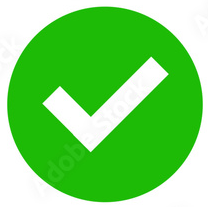 Common Prejudice
Counter argument
Serious companies have wages imposed by national labour contracts and pay for extra hours. Seasonality is an intrinsic feature of the sector, and there are obviously peaks on the need of employees. In general, however, seasonal employment is also regulated by law and employees’ rights are ensured.
Many employers oﬀer on-call, casual, temporary, seasonal and part-time em- ployment and this is related to insecurity (no health insurance or vacation days).
Low wages and no extra pay at week ends
The employment contract must be signed at the beginning of the employment. It cannot provide for rules less favourable to the employee than those provided for by the law. It speciﬁes the conditions of the relationship of dependence between the em- ployer and the employee. Non-compliance with the labour code is the responsibility of the competent judicial authorities.  All other provisions are a matter of tacit agreement between each of the parties. The employer therefore endeavours to propose measures to retain and recruit new employees. The head of the company is the guarantor of compliance with the internal rules he has set for each employee
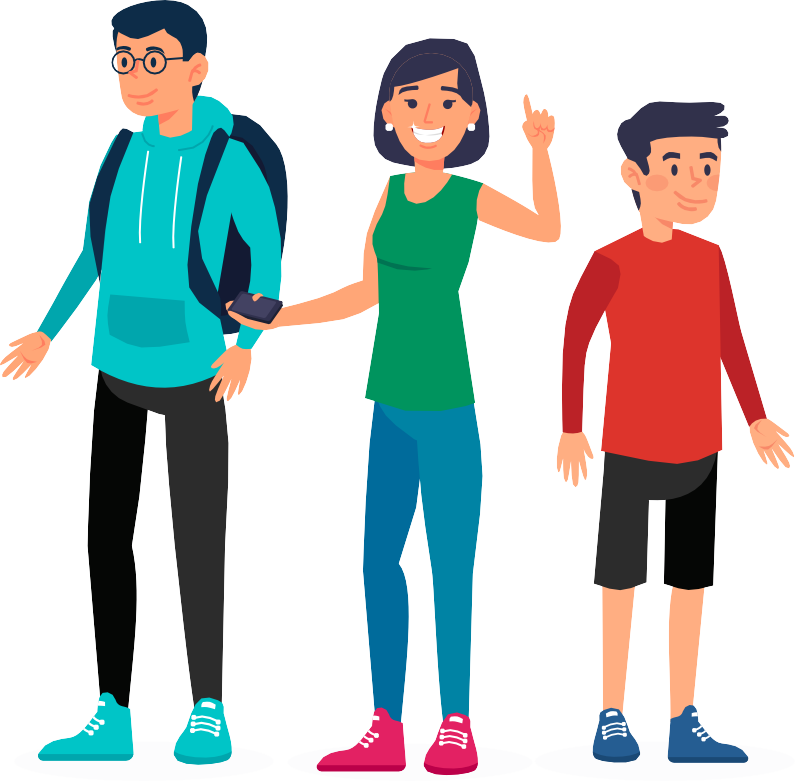 More and more companies oﬀer concrete and regular bonuses, not only higher wages, but also health beneﬁts, childcare services, ﬂexible shift, better work-life balance
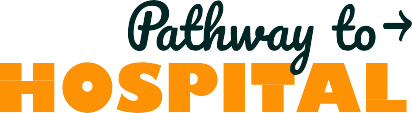 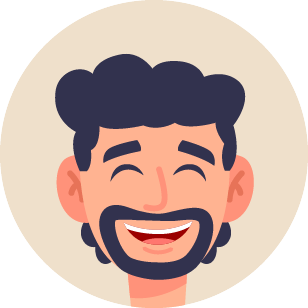 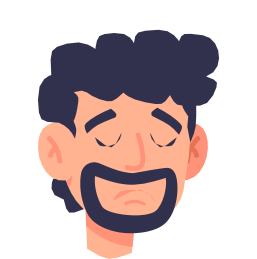 X
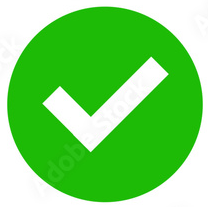 Common Prejudice
Counter argument
A few companies still pay cash in hand to their employees
Paying cash in hand is illegal also in the hospitality sector! More and more companies try to avoid breaking the law and getting blacklisted. The only way to completely stop them is to bring more awareness to employees to refuse this option
Modern companies are no more as they used to be, they focus on the well-being of their employees as a key resource in the work chain and they no longer consider them as a 'cost item'.
In line with the CSR, more and more entrepreneurs invest in activities to strengthen the team spirit. For instance, meeting each other outside the company in a diﬀerent environ- ment brings out diﬀerent sides of people and creates diﬀerent kind of bonding between the people.
In today’s world employees are expected to be multifunctional and it could be one of the options also to earn extra. This can also happen in the hospitality sector.
The variety of tasks to be performed can be an asset for some people who do not appreci- ate a routine and repetitive job. The versatility of the employee can also be a possibility to increase the professional value and contribute to a better remuneration
Employers mistreat their staﬀ and often ask them to perform tasks that are not included  in their job description.
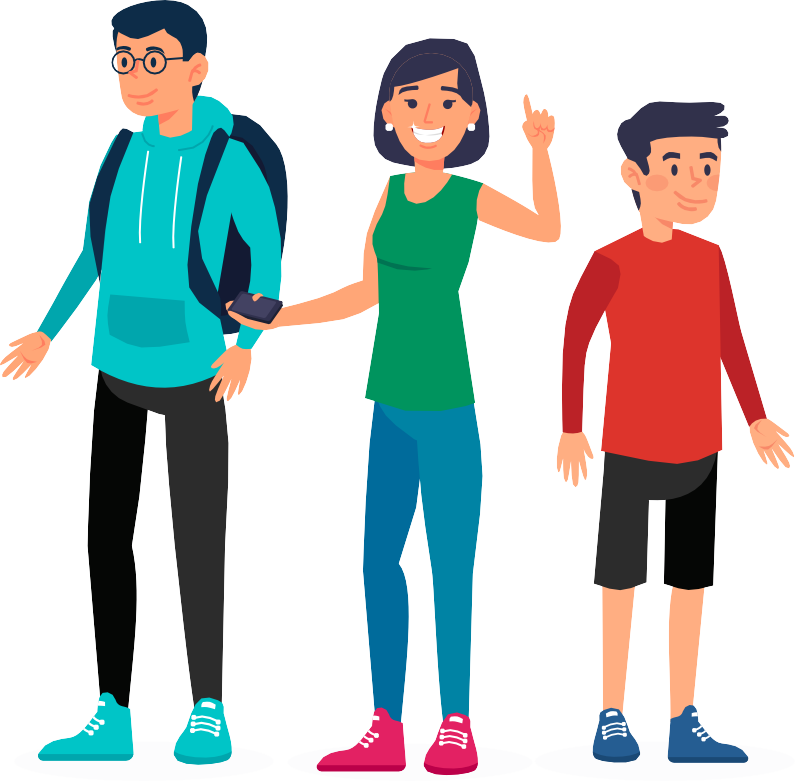 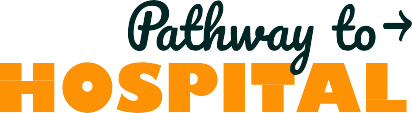 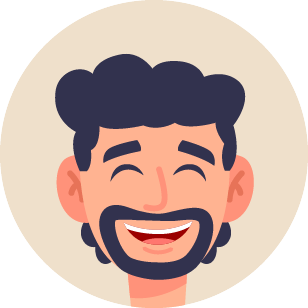 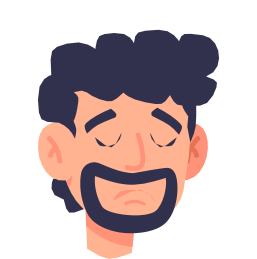 X
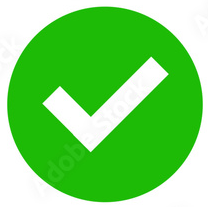 Common Prejudice
Counter argument
The kitchen environment has changed signiﬁcantly: most of the old and bad-tem- pered chefs have retired and have been replaced by capable, modern and visionary cooks; clearly in the kitchen it is essential to respect the rules, order and tasks... just like in a factory or in any other type of work
Military discipline particularly in the kitchen.
Jobs in contact with the public allow you to meet a multitude of people. We work with people and it can happen that we are confronted with the less pleasant side of human nature: an unsympathetic, disrespectful customer... Patience and empathy are therefore professional qualities that you would certainly not imagine here, but they enable us to manage these sometimes diﬃcult situations.
Sometime, employees are not respected by bad tempered guests
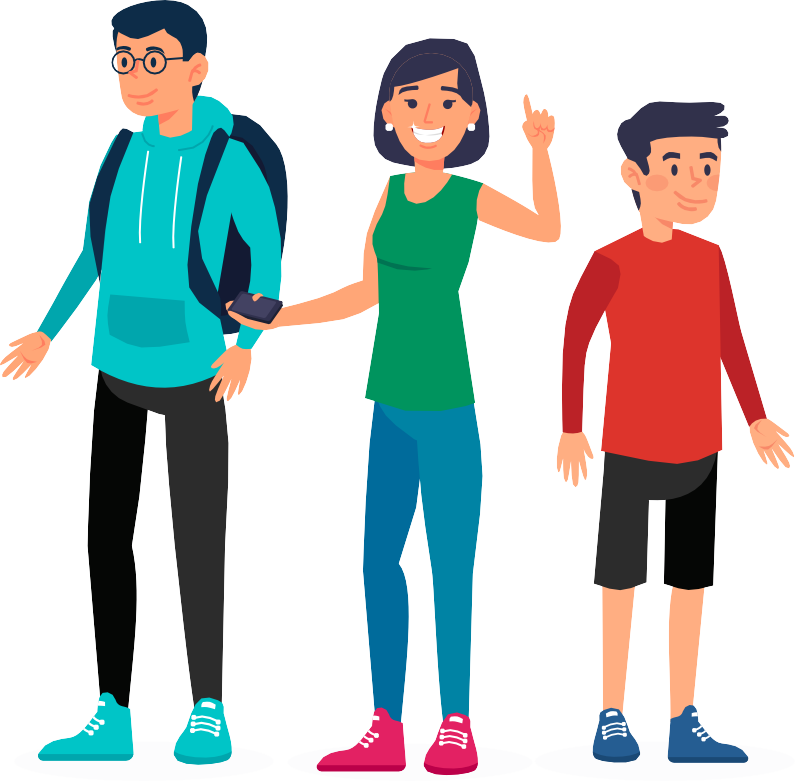 If there are some unpleasant guests, there are also some encounters that are very enriching (public ﬁgures, stars, travellers from all over the world, etc.) and you can have the opportunity to forge strong bonds of friendship and aﬀection. People in the ﬁelds of hospitality jobs, on average, encounter three times as many people on any given day than those in other industries
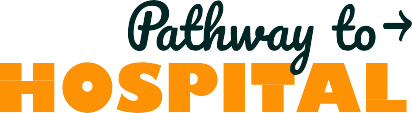 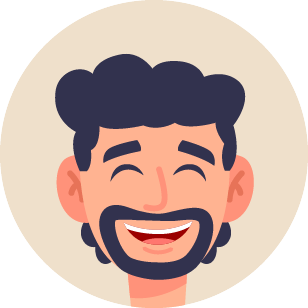 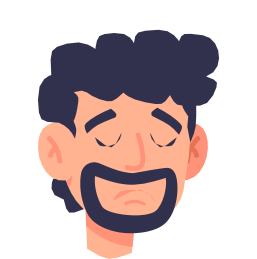 X
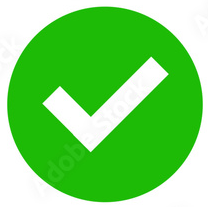 Common Prejudice
Counter argument
Hospitality is a great place to grow. There are several opportunities to develop and build up a long-term career. You can start your career as a trainee or apprentice, and after a few years become your own boss and entrepreneur. Many restaurant owners and hoteliers did not go to speciﬁc school but have become successful entrepreneurs.
Due to the labour shortage, the hospi- tality sector is regarded as the employer of unskilled, entry-level people, who generally lack motivation.
It also allows many people who are far from employment to regain a foothold in professional life. Entering a reputable company, working in a uniform and working with famous people is often already a source of social pride.

All serious companies organise in-house training to help everyone move up to quali- ﬁed positions. Employers and schools have an opportunity to work together and oﬀer short courses to onboard employees. The progress in the career can also be transversal (a waiter specialises in the preparation of buﬀets, then in the kitchen and can become a cook afterwards. The reverse is also possible. Just like the receptionist who becomes a waiter...). Training builds transferable skills among employees and this facilitates internal promotions.
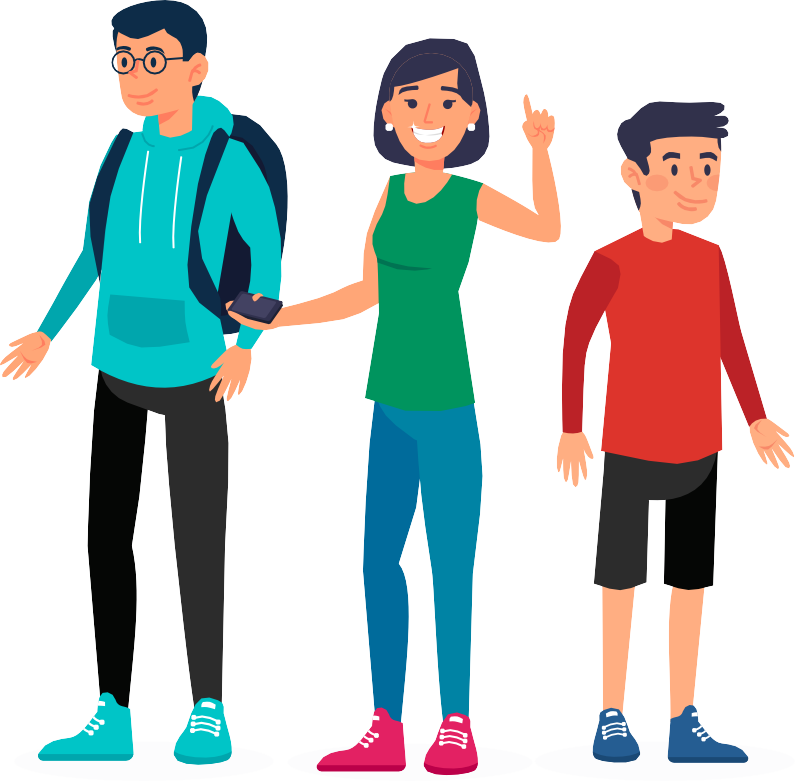 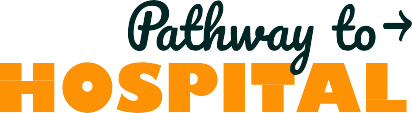 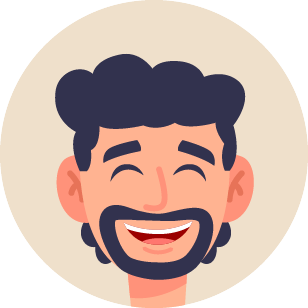 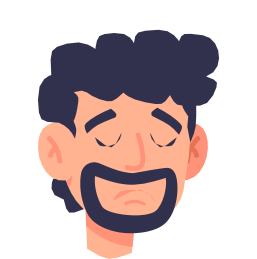 X
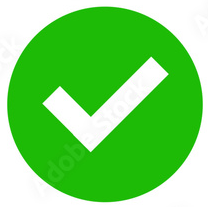 Common Prejudice
Counter argument
Some jobs in particular have the reputation of being unrewarding: cleaners, dish- washers, clerks, etc. But, we should consider that these jobs are open to anyone with little or no educational or professional qualiﬁcations, they are a gateway to a sector that allows for rapid career development and upskill while working (learning by doing).
It is true that working in the kitchen, for example, is tiring, but we have to point out that in the kitchen the peak hours represent on average 30% of the total number of hours, the remaining 70% is spent in harmony with the entire kitchen staﬀ at a more than normal pace.
And regarding housekeeping, it is true that cleaning has never been an easy job, but it allows a group of workers with no major studies to earn a good wage. Moreover, nowadays, with the right technique taught in "housekeeping" courses, and the proper products and equipment the weight of fatigue is easily halved.
Some jobs are psychologically demand- ing (a lot of stress during rush hour) and physically tiring (standing all the time, carrying heavy loads, high temperatures...).
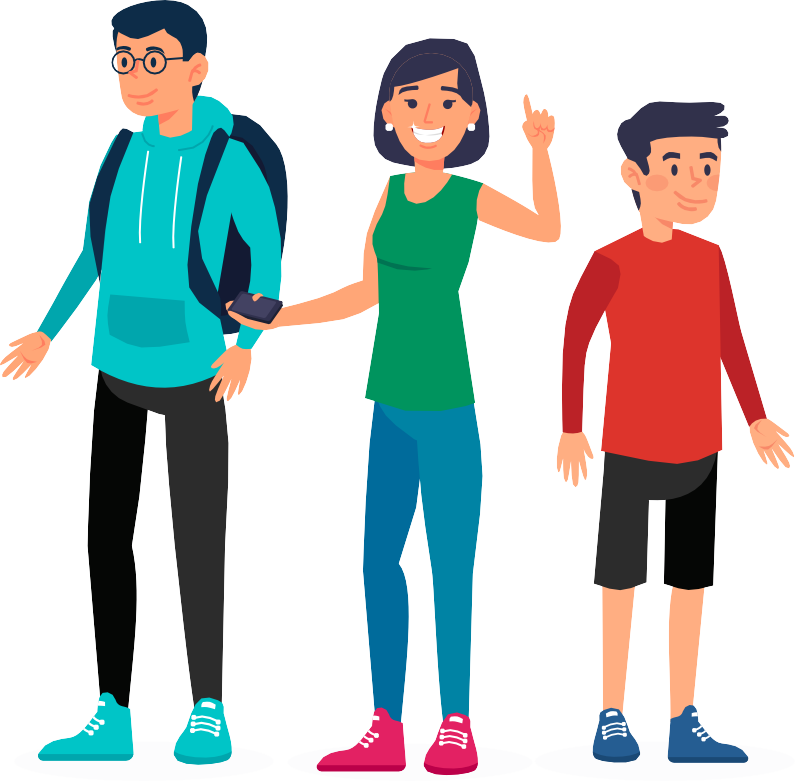 Besides specialised training oﬀers, employees are also given the opportunity to devel- op some skills previously considered secondary to hospitality roles, such as prob-
lem-solving abilities, the capacity for taking a leadership role, thriving under pres- sure, or competence in dealing with guest issues and concerns. This is a great help and support in learning how to make the best of your job.
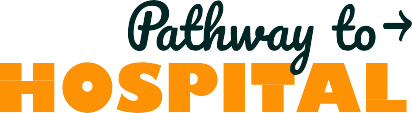 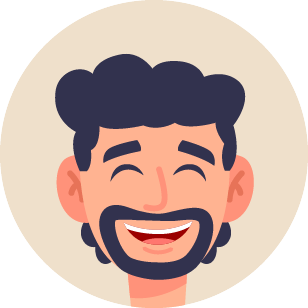 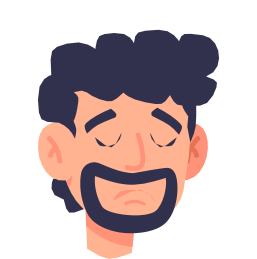 X
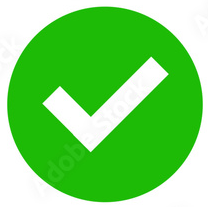 Common Prejudice
Counter argument
Hotels are becoming more and more multicultural. There are employees coming from diﬀerent countries with diﬀerent cultures. You can work together, make friendship for a lifetime with colleagues coming from distant countries.
Insecure and unstable sector highly impacted by Covid pandemic
Young generations seem to seek dynamic jobs. In the hospitality industry, all the people can have the chance to grow and keep growing, whatever their country, race, gender, previous experience are.
All economic sectors have been affected by the pandemic, which no one could have expected. One year after the opening of the borders, the sector has nevertheless shown an extraordinary capacity for recovery, which is also linked to the inexhaustible desire to travel of people.
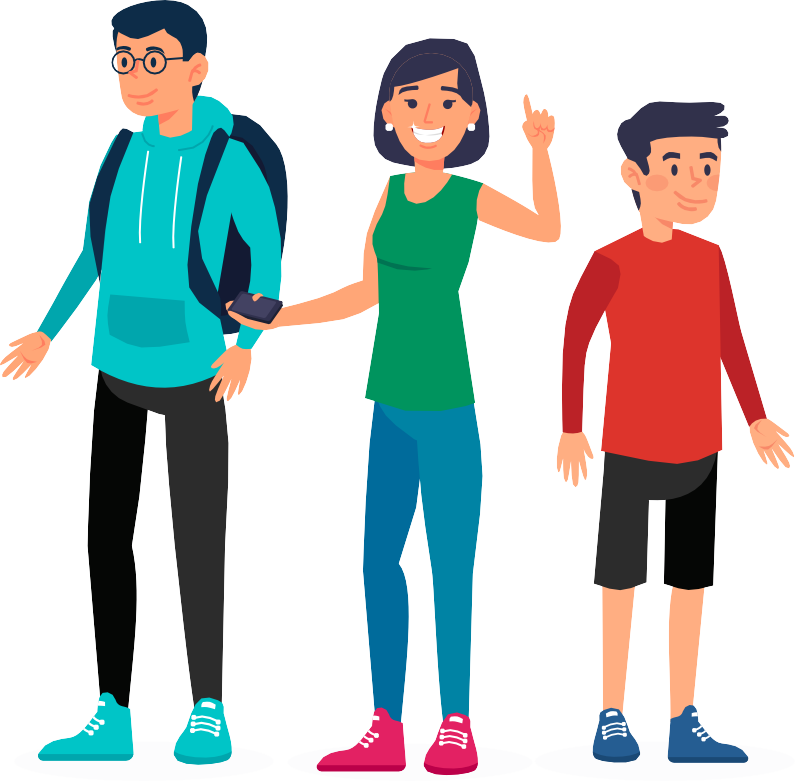 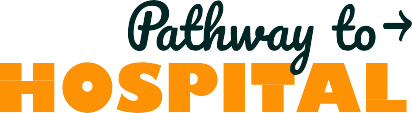 If you agree with the above statements, as future HOSPITALITY MESSENGERS,you should now take action to attract new talent to the industry
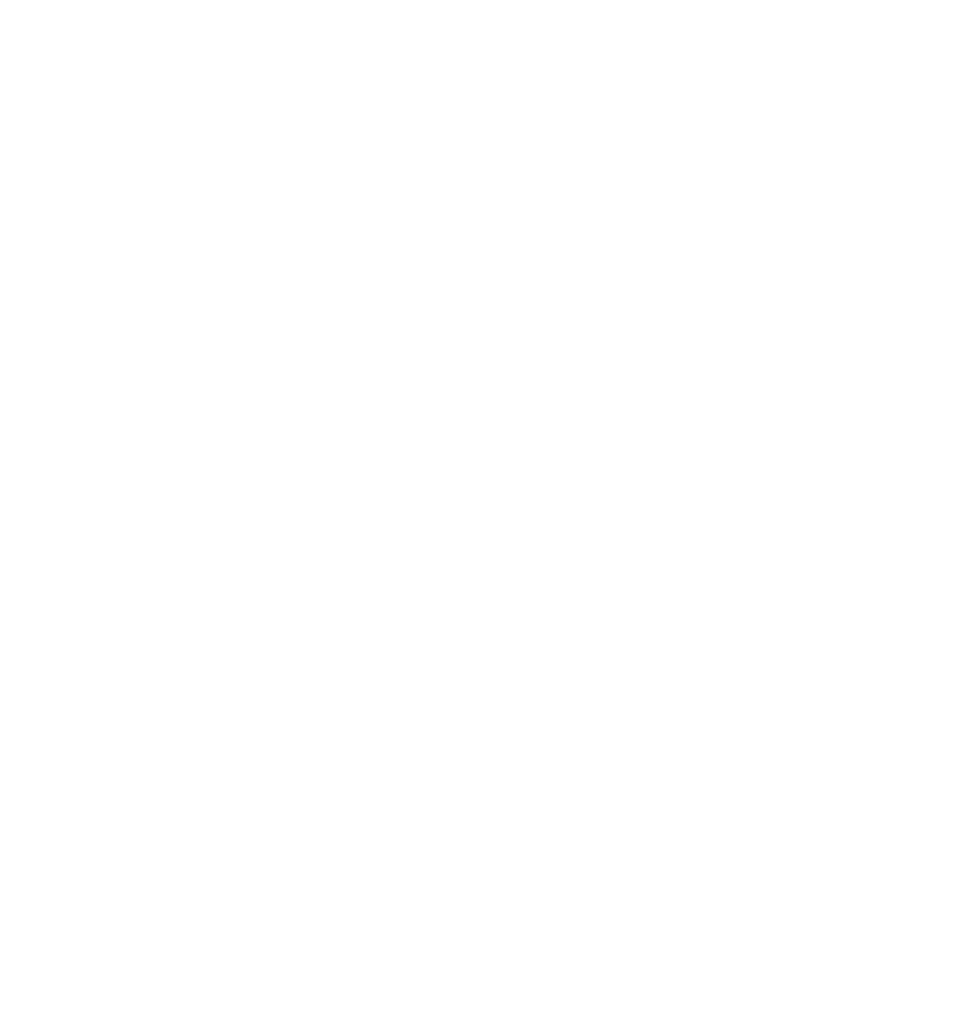 You are invited to read and subscribe to the following section, 
which summarises the key points of the message that you will have to convey to the potential professionals in the sector.
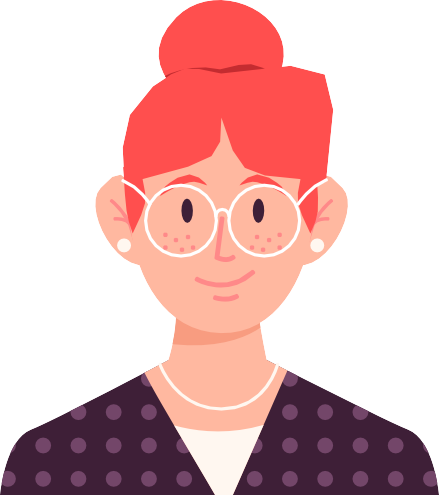 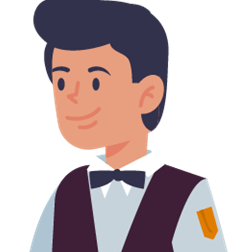 COMMITMENT CHARTER
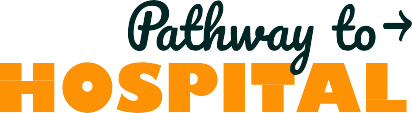 Hospitality is important because it fulfils the most basic human need that we all have, to feel loved and accepted, treated with the utmost care, always welcome. This is the key message the Hospitality Messenger should always convey. What it means to be hospitable: it is deeply rooted in human nature
1. Let’s change the perception of our jobs into inspiration for our trade
The messenger will communicate innovatively about the nature of the CHR professions. He will make sure to speak positively about professional careers.
The messenger should know the basics and history of hospitality. We are proud to work in this trade, whatever our task is. Hospitality has always existed because it is indispensable to feed, accommodate, entertain people out of their homes.
It is great to belong to such a trade. Hospitality has a strong meaning; the messenger should be able to convey the pride of belonging to the sector and to a company which  
takes care of guests by providing an enjoyable experience (eating a good meal, relaxing in a nice spa, or getting a good night’s rest away from home …)
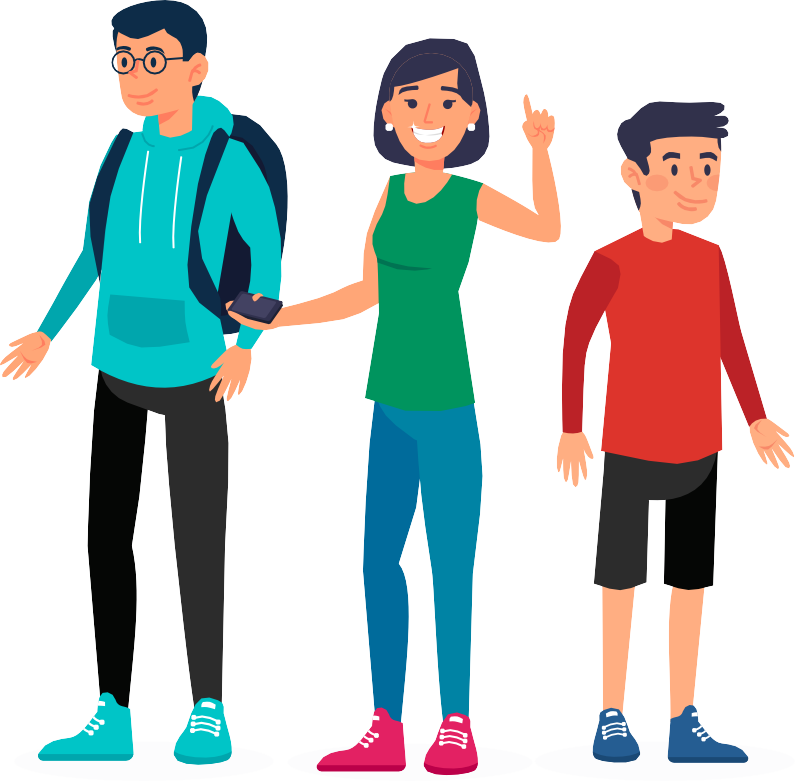 It is great to belong to such a trade! HOSPITALITY is a strong meaningful word! Hospitality is rewarding and it suits intuitive hardworking creative people!
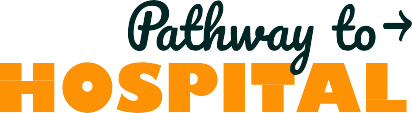 The messenger should be able to show future and potential employees how hard work can pay off, not only in term of salary, but also in term of human and professional return they can have from the experience in the hotel industry. There are numerous advantages: career progression, human relationships, flexibility and variety of the job, and also earning possibilities!
2. Let’s debunk prejudices and show the positive side of the professions
Training investment is a unique resource against turnover which leads the decline in the quality of work and worker loyalty. Training centres can offer opportunities to train staff and can help the trade to solve the problem caused by the inexperience of new employees.
The messenger should be able to show and encourage career development opportunities: training and education will keep employees engaged and better equipped to serve
3. Let’s be partners with training organisations
The messenger should explain that it is very important how we welcome people. If we arrange proper work based training in real partnership with vocational centres, trainees can develop a genuine vocation for our trade. A particular care has to be put  to create a comfortable atmosphere and open door policy so that employees would be less likely to leave.
4. Let’s promote on-the-job work experience, internships and be very careful on the way we arrange it with our staﬀ
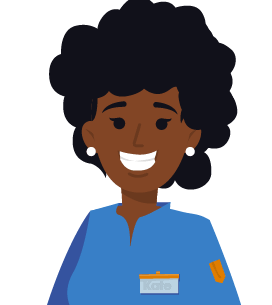 Sign here
to become a
Hospitality 
Messenger
The undersigning, 
(name and surname) _______________________________ 
acknowledges to have fully read the 
Pathway to Hospitality Position Paper 
and agree to the its content and conditions .
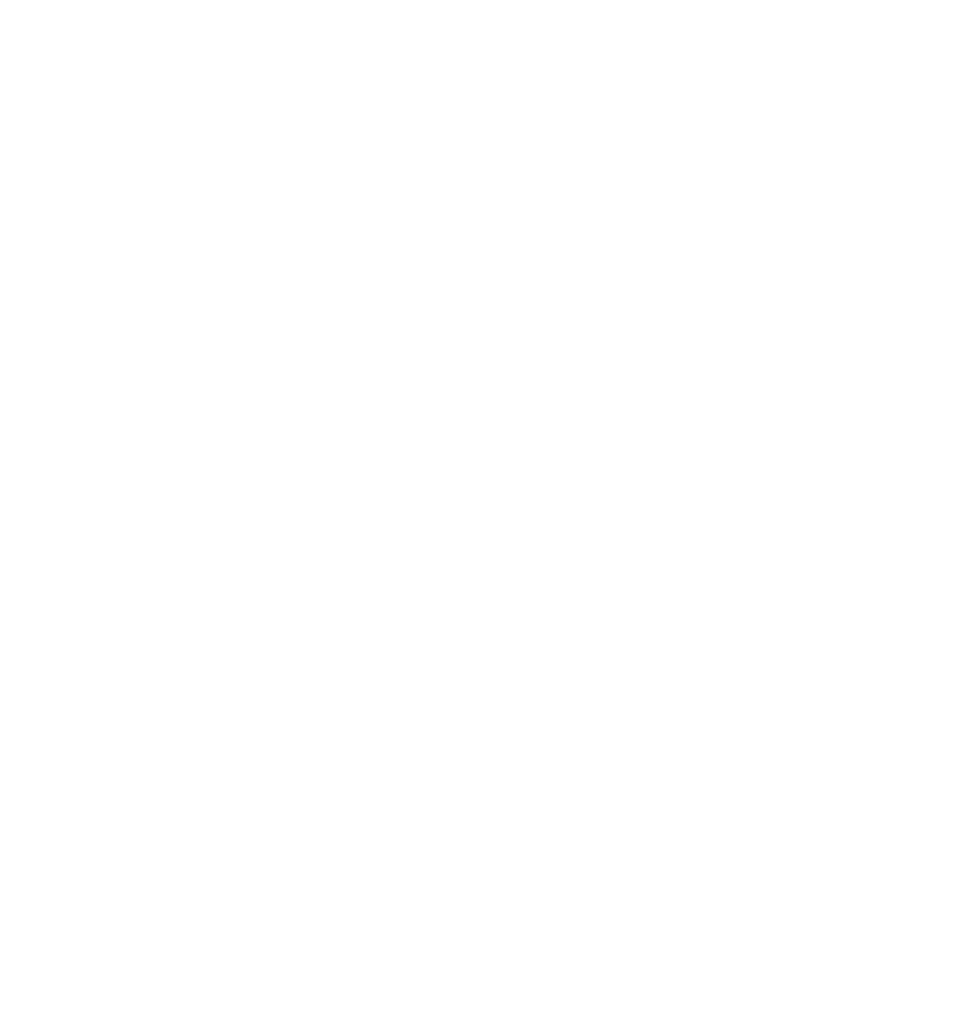 Signature
Date